Germitec Presentation
2019
Easy and ultrafast HLD ultrasound probe
One concern : HAI via Ultrasound examination
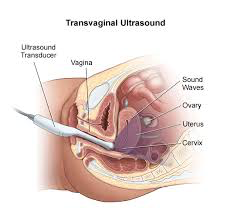 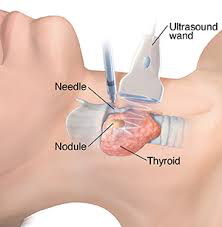 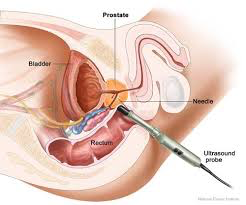 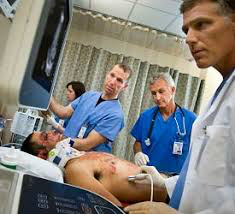 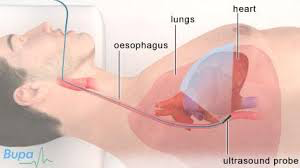 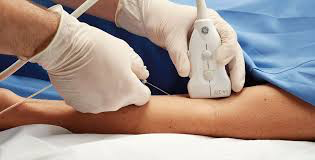 Obstetrics /Gynecology
Biopsies
Emergency
Cardiology
Urology
Anesthesiology
Probes Contamination ???
2
Endocavitary Ultrasound Probes have to be HLD
Spaulding    Classification
06/05/2019
Présentation Germitec
3
Pressure towards HLD for Probes Worldwide
Regulatory Bodies
Medical Societies
HLD required
Guidelines
Regulations
Compulsory in the USA , Canada , Australia,..
Recent guidelines in Scotland , Ireland , Wales, Israel,…
Project in progress in F , GB et Germany 
=>Systematic HLD between each patient
WFUMB (World Federation of Ultrasound in Medicine and Biology)  in Sept
ESR ( European Society of Radiology ) in Nov 2017
=>  Systematic HLD between each patient
06/05/2019
Presentation Germitec
4
In a nutshell | Disruptive High-Level Disinfection (HLD) technology
Strong technological adoption
Germitec at a glance
Germitec has created Antigermix, a breakthrough HLD technology based on photon instead of chemicals.
Expected turnover in 2018e
140 units sold (+63% YoY)
# countries where Germitec has regulatory approval
Antigermix AS1
For external, vaginal (TV) & rectal (TR) 
ultrasound probes
€2M
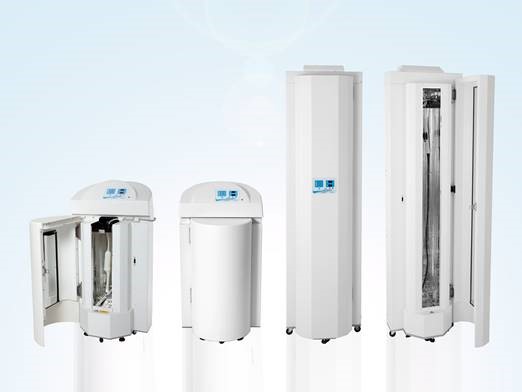 20+
Filed patents focusing in UV disinfection technology
Installed unit base as of H1 2018
530+
12+
HLD is becoming the global disinfection standard. Germitec is on track to conquer a nascent €2.5B+ worldwide market.
Hit 50%+ market share globally and become the international standard for High-Level Disinfection.
Antigermix AE1
For transesophageal ultrasound probes
5
Solution | Antigermix platform sets the next-gen HLD standards
Key advantages
Using photons, Germitec has developed a breakthrough technology offering
1. Full compliance to HLD standards
Strong IP backed by 12+ patents
2. Seamless to workflow solution
Praised by users & recognized Key Opinion Leaders worldwide
Preferred and pushed by public authorities
Antigermix platform
AE1
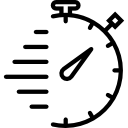 TIME &
COST-SAVING
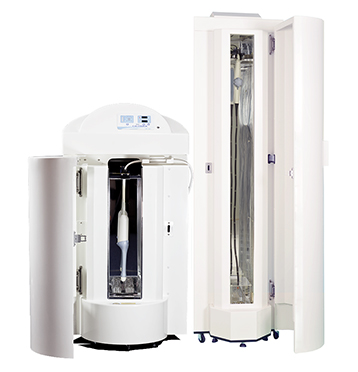 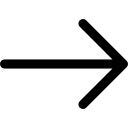 AS1
FULLY-AUTOMATED
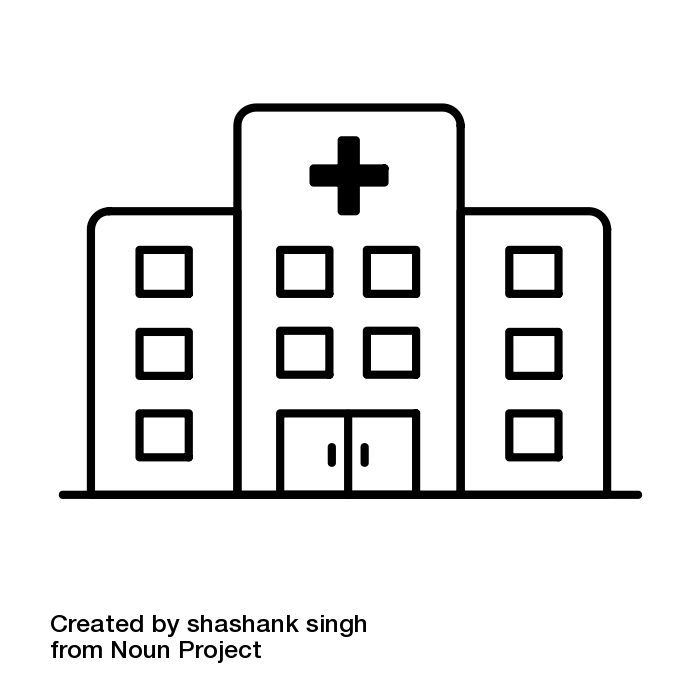 SAFE
SOLUTION
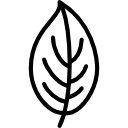 ENVIRONMENTALLY FRIENDLY
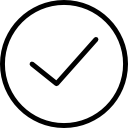 FULL
TRACEABILITY
6
USP | Antigermix is faster & more efficient than other solutions
Germitec is the first player to offer user friendly and seamless to workflow disinfecting platform for ultrasound probes
Antigermix is radically faster 
than other HLD
CLEAN UVCPROCESS
easy
Compliance
Antigermix As1: external, vaginal and rectal probe
ULTRA-FAST
Full disinfection 10 - 20x faster than other HLD
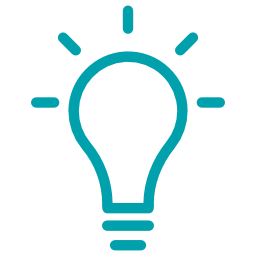 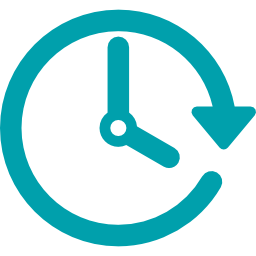 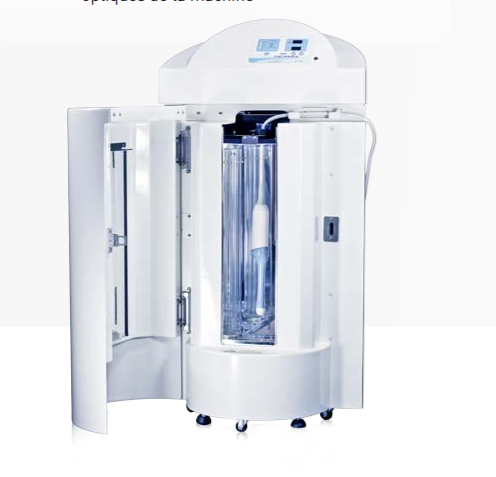 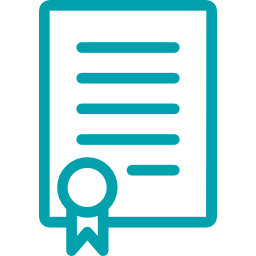 90 sec
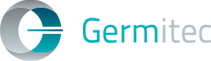 Safe process for doctors and patients - no chemicals
Simple and 100% automated solution
Seamless solution
Full automated traceability
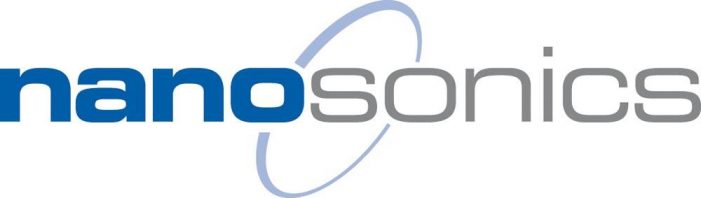 14 minutes
Other HLD
Germitec solves the economic equation for disinfection
30 minutes
Antigermix aE1: transesophageal echocardiogram probe
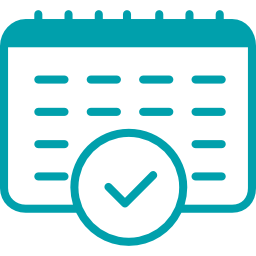 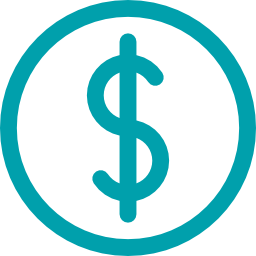 Full disinfection 10x faster than other HLD
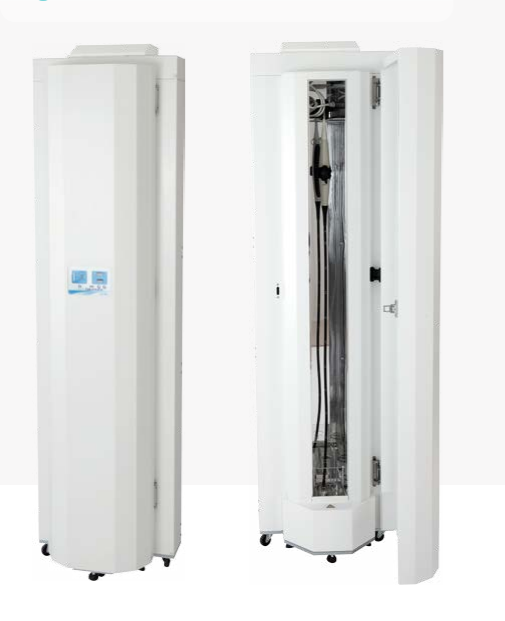 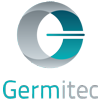 5x increase in the number of examinations
3x increase in life expectancy of probes
3 minutes
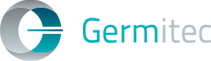 Other HLD
30 minutes
7
Latest developpement
2019
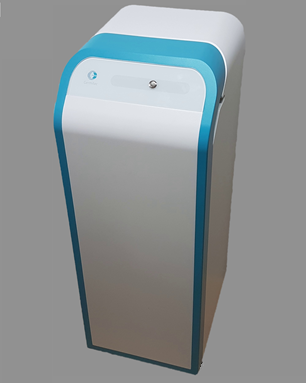 8